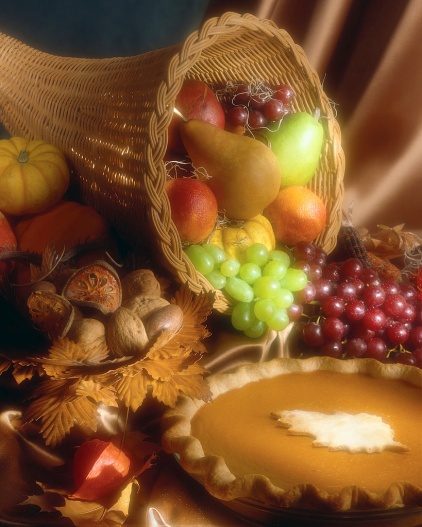 Happy Thanksgiving
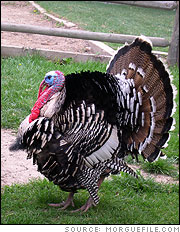